Les essentiels métiers
Préparateur en pharmacie
Sommaire
Le métier de préparateur
01
Les exigences du métier
02
La formation
03
04
Nous contacter
11/12/2017  - Titre de la présentation
Le métier de préparateur en pharmacie
N°
11/12/2017  - Titre de la présentation
Les exigences du  métier
N°
11/12/2017  - Titre de la présentation
La formation
N°
11/12/2017  - Titre de la présentation
Nous Contacter
Responsable de filière: Marie Christine BÉNARD

Assistance pédagogique: Corinne HOURDEL

                  marie-christine.benard@ifa-rouen.fr
	 pharmacie@ifa-rouen.fr


                  02.35.52.85.02 ou 02.35.52.85.43
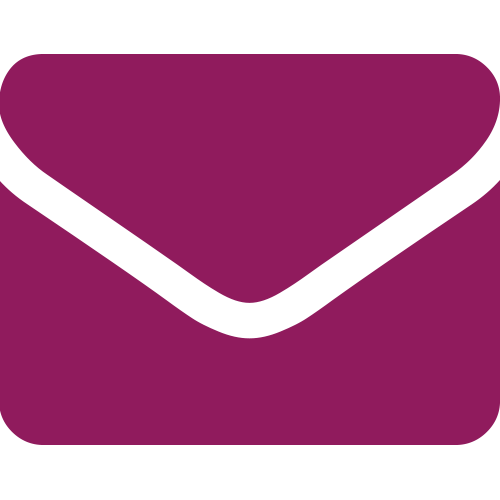 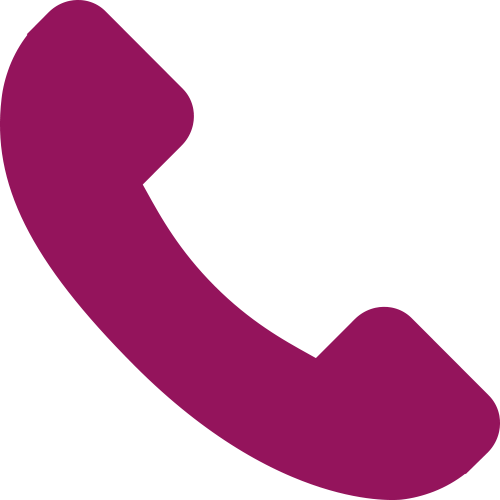 N°